June 26, 2025Data Pipeline Town Hall
The goal of the webinar is to provide updates on the Data Pipeline, current, and upcoming data collections. These webinars also provide a forum for districts, BOCES, and Administrative Units to have questions answered about Data Pipeline.
1
Colorado Department of EducationIdentity Management (IdM)
Identity Management Site
Frequently Asked Questions
How do I add myself or others to the email listserv for town hall emails and/or a specific collection?
Email lists are dependent on a person’s access rights in IdM. Contact your LAM to get an account or be assigned to a specific collection.
Where can I find the IdM role mappings for Data Pipeline and other applications?
Role Mapping (XLS)
I am a LAM. How do I update the user permissions for someone in my district?
Follow the steps outlined in the IdM Quick Guide for Access Management (DOCX)
Important: Users are not automatically removed from IdM when their email address is no longer active in your district. The LAM must deactivate their IdM account to ensure only designated staff can access CDE’s data reporting system.
2
[Speaker Notes: LAMs, please check the IdM roles for your district. Remove permissions for users who have retired, left your district, or are no longer assigned to a collection. Add roles for new hires and newly assigned respondents for specific collections.]
What is PII?
Student and Staff Personally Identifiable Information (PII) is defined by state and federal laws as information that, alone or in combination, personally identifies an individual
This includes direct identifiers (i.e. student and staff names, SASID, EDID, etc.)
Includes information that when combined is identifiable
Colorado’s Student Data Transparency and Security Act outlines requirements for how Student PII is collected, used and shared
See the Data Privacy and Security website for prepared guidance on how to comply with this and other privacy laws.
3
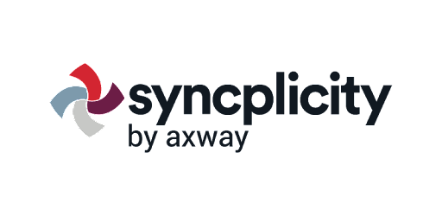 Sharing Data
Use secure methods to transfer any PII to CDE
Contact Data Collection leads with questions about how to transmit PII securely
Each Data Collection leads maintains their own Syncplicity folders for specific collections, reach out to the collection lead for access
Use Syncplicity to encrypt emails to CDE
Avoid sending PII via unencrypted email or to unsecured faxes when sharing data between or within districts
Use Syncplicity to encrypt emails to CDE
Check local policies for restrictions, requirements, etc. regarding PII
Do not use PII in trainings, presentations, etc.
Do not share PII with unauthorized individuals
Do not share passwords
Follow local policies when transmitting PII to any third party
4
Today’s Agenda
5
Open Collections and Upcoming Deadlines in Data Pipeline
6
Open Collections and Upcoming Dates: Year-Round & Interchanges
Data Pipeline Resources: Data Pipeline Collection Dates (XLS)
7
Open Collections and Upcoming Dates:Snapshots
Data Pipeline Resources: Data Pipeline Collection Dates (XLS)
8
Open Collections and Upcoming Dates:Periodic
Data Pipeline Resources: Data Pipeline Collection Dates (XLS)
9
READ Collections
Tara Rhodes
10
Spring READ Assessment andREAD Literacy Programs and Assessment Data Collections
11
Timeline
Tara Rhodes
READActData@cde.state.co.us
12
Spring READ Assessment Data CollectionREAD Literacy Programs and Assessment Data Collection
Spring READ Assessment Data Collection
READActData@cde.state.co.us
13
READ Training
14
READ TrainingGeneral Information
READ Training Collection:
Dates: 8/1/2025 - 8/31/2025

The READ Training Export Report is in production with the updated file layout. 

Training Opportunities:
July 15 from 1-2pm; more oriented for district data respondents
More information at this link
READ Training Collection
READActData@cde.state.co.us
15
Questions & Resources:READ Act Data Collections
Tara Rhodes
READActData@cde.state.co.us
Phone: 720.601.4125

Websites:
Spring READ Assessment Collection
READ Literacy Programs and Assessment Collection
READ Training Collection
16
Prevent Harassment or Discrimination
Carrie Martin
17
Prevent Harassment or Discrimination  Collection Timeline
PHD Collection
PreventHD@cde.state.co.us
18
Interim Deadline Approaching
July 3, 2025 - Error Free Prevent Harassment or Discrimination File

Common Errors
PH020 - Report Investigation Time is required and must be a valid code.
Valid Codes
01 – Within 60 school days
02 - Within 61-90 school days
03 – Exceeded 90 school days

PH028 - Bias type no bias cannot be zero when all other biases are zero. Must select a bias for the record.
Bias type no bias can only be zero if at least one other bias type is 1.

PH024-No incidents have been reported for this school. If this is accurate, please refer to the Exception Request Instructions.
Submit exception through Syncplicity
Exception Request Template  and Exception Request Instructions are available on the Prevent Harassment or Discrimination website
Prevent Harassment or Discrimination Collection
PreventHD@cde.state.co.us
19
Reminder: Completing the Collection
Ready to complete the collection?

Verify the data
Submit to CDE
Download and complete verification form
Return form to PreventHD@cde.state.co.us
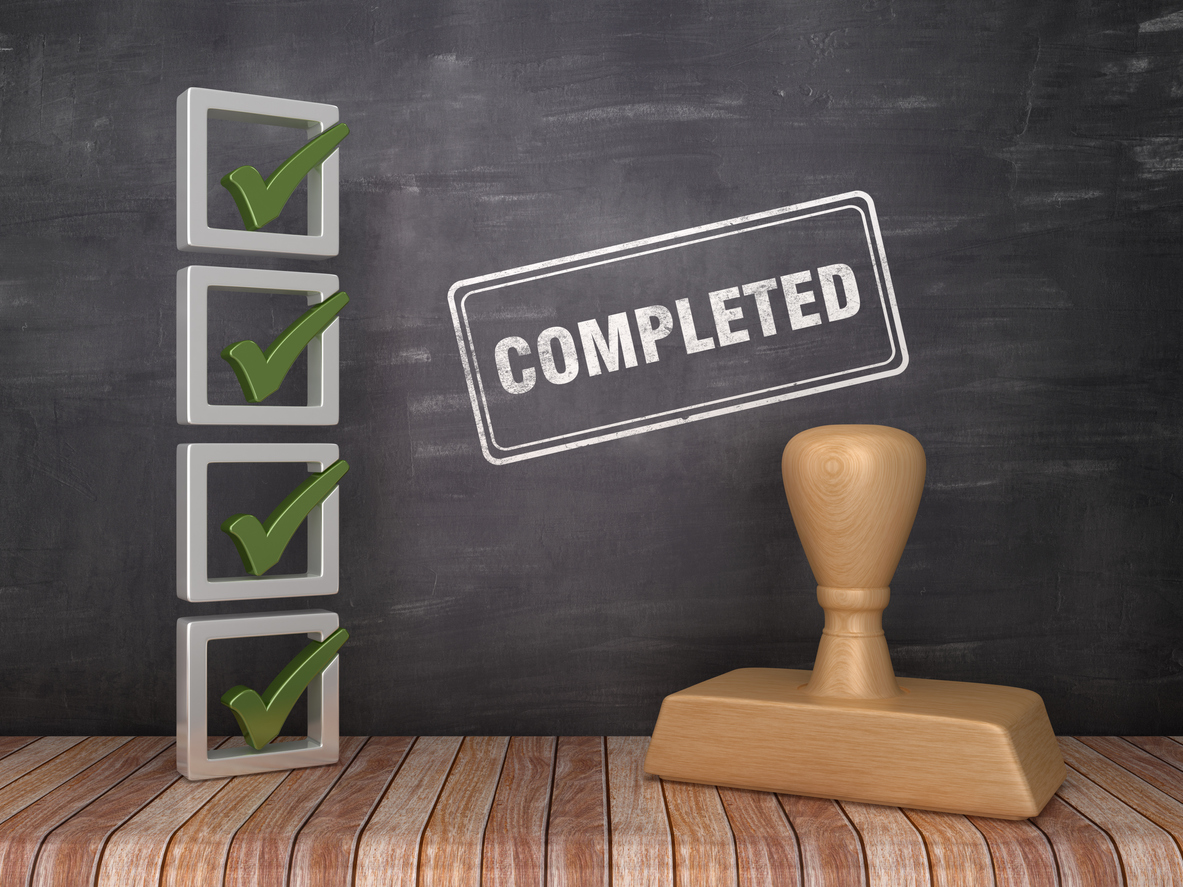 Prevent Harassment or Discrimination Collection
PreventHD@cde.state.co.us
20
Questions & Resources: Prevent Harassment or Discrimination
Prevent Harassment or Discrimination Site
PHD Training Manual, Exception Request Template , Exception Request Instructions 

PreventHD@cde.state.co.us
Carrie Martin-Collection lead
(720) 665-4456

Additional Resources and CDE contacts for Harassment, Discrimination, Title IX, and Bullying 
Prevention of Harassment, Discrimination, and Bullying  in Colorado Schools Site
21
Student Discipline
Carrie Martin
22
Student DisciplineCollection Timeline
StudentDiscipline@cde.state.co.us
23
PHD Interim Deadline Approaching
July 8, 2025 - Student Discipline Snapshot records error free


Common Errors
SD003, SD008, SD009, SD010- These errors need to be corrected in the Student Demographic and/or the Student School Association Files

SD007- Every school must be included in the Student Discipline Snapshot. If there were no disciplinary incidents to report, please refer to the Exception Request Instructions.
Submit exception through Syncplicity
Exception Request Template and Exception Request Instructions are available on the Student Discipline Snapshot website.
Student Discipline Snapshot Collection
StudentDiscipline@cde.state.co.us
24
Snapshot Reminder
The Student Discipline Snapshot and the Special Education Discipline Snapshot are very closely related and utilize the same files.

Please work together with your Special Education Discipline Snapshot respondent to ensure both snapshots are error free before submitting your data.
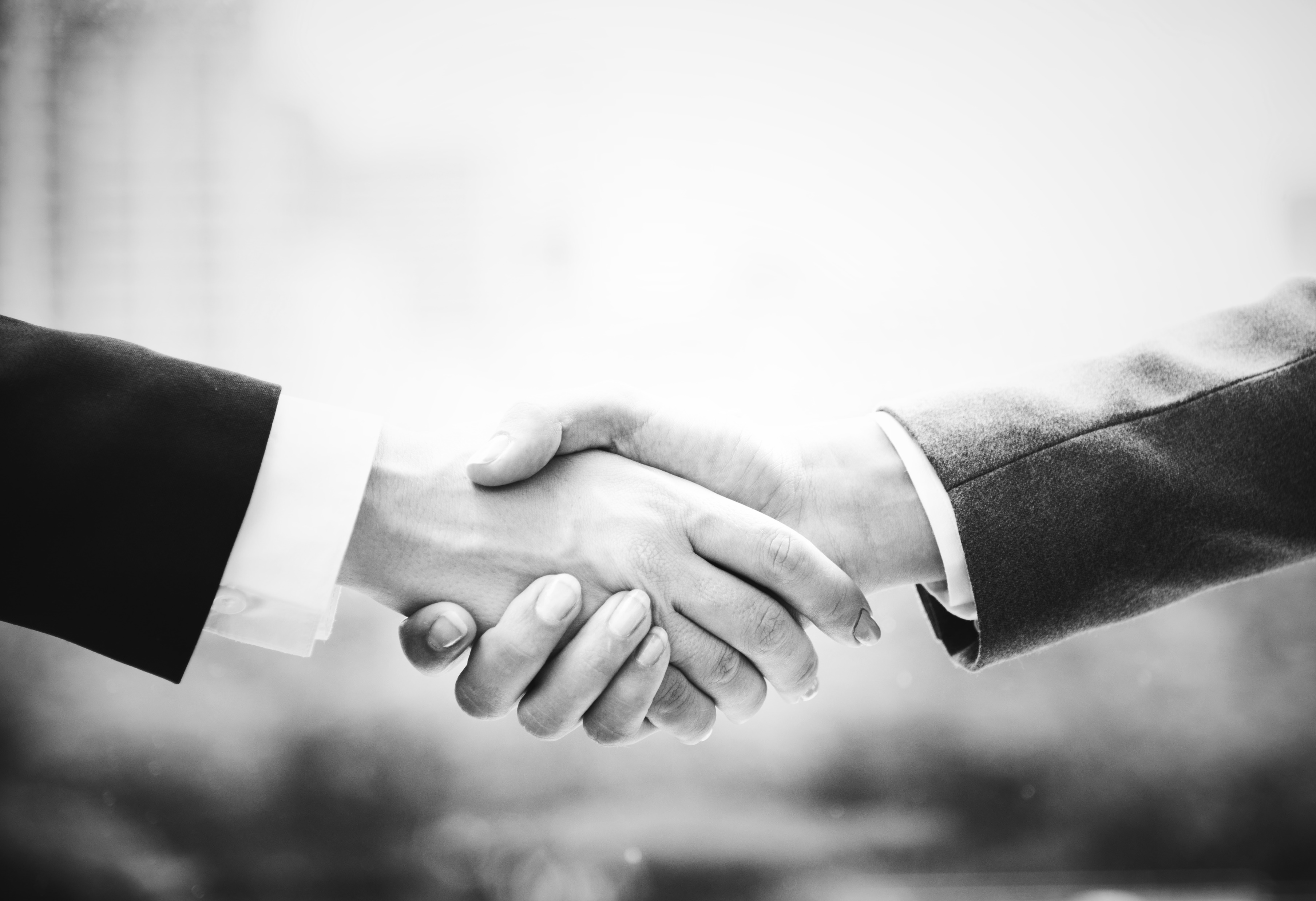 Student Discipline Snapshot Collection
StudentDiscipline@cde.state.co.us
25
Questions & Resources:Student Discipline
Student Discipline Snapshot Site
Student Discipline Snapshot Timeline
Discipline Interchange Website
Discipline Action File Layout
StudentDiscipline@cde.state.co.us
Carrie Martin-Collection lead
(720) 665-4456
26
Student End of Year
Reagan Ward
27
To be ‘on track’ for this collection, the following tasks should have been completed:
Error free interchange files (DEM, SSA, GG, Title 1 if applicable) with an upload date after 4/1/25 
OR waiting on an exception request to be reviewed for the remaining interchange errors
Collaborating with SPED reporting staff if applicable (IEP interchange files required to indicate a student as a SPED student in the SEY collection)
Created at least one SEY snapshot
SEY Collection Timeline
Student End of Year
StudentEndOfYear@cde.state.co.us
28
Suggested Monthly Checklist: July/August
July
August
7/15 Training: July SEY Office Hours
7/31 Interim Deadline: Submit all exception requests for review
SEY snapshot should almost be error free
Types of remaining errors:
Pending exception requests
Exit type/retention for potential summer graduates/completers being monitored through summer school
Pending input from additional colleagues
Review and address SEY warnings
8/12 Training: Aug SEY office hours
8/14 Interim Deadline: Error free snapshot
8/14 to 9/4 Report Review
Student List: Dropouts
Student List: AYG Cohort
Other COGNOS/CEDAR reports 
Ensure accurate retention codes
Check SEY 2025 grade and retention code compared to 2026 grade level for students at beginning of year
Verify coding for SPED Transition and Postsecondary Program students
9/4 State Deadline: Submit error-free SEY Snapshot
Student End of Year
StudentEndOfYear@cde.state.co.us
29
Exception Requests
Reminders
Process
Download exception request template
Detailed directions also available
Select and complete the applicable tab of the request document
Form was updated to include tabs for DEM, SSA, Snapshot Student Level, and Snapshot School/Collection level requests
Save the exception to your computer with a unique name
Upload the complete request to your LEA’s student Syncplicity folder using the applicable subfolder for the collection/time of year
Folder Name: District Code – DISTRICT NAME – Student
Subfolder: SEY 2024-25
Email StudentEndOfYear@cde.state.co.us to notify SEY a request is ready for review
Requests are reviewed in the order in which they are received
Thank you for your patience as the queue of requests is very long right now!
EL Exceptions require additional documentation (Sequence Change Request) when student has 2+ years of history in CO
Review EL History using COGNOS reports to support accurate coding. The EL Coding Guide is another great resource.
Not all business rules allow exceptions. 
Please review May and June SEY Office Hours for information regarding common errors and questions
Student End of Year
StudentEndOfYear@cde.state.co.us
30
Error codes: SE102, SE104, SE105, SE109, etc.
Entry/Exit Code Agreement
When students attended the same LEA in 2023-2024 and 2024-2025, their  entry type in 2024-2025 is compared to their exit type in 2023-2024
Students with exit type 00 in 2023-2024 (prior year) entry options
Entry Type 02—Returning to same school code
Entry Type 11—Returning to same LEA, different school code
Entry Type 03—One-day record for school code change situations
Reporting school code/grade that was valid 2023-2024 but due to a change is not valid in 2024-2025
Entry Type 00—Summer district dropout coding pattern only
Other exit types in 2023-2024 (prior year) must have a corresponding entry type in 2024-2025
Example: Exit 40  Entry 40; Exit 06  Entry 06; Exit 16  Entry 16
See the Student Enrollment (SSA) Record Guide for more examples
Use the CEDAR/COGNOS Report SASID Lookup: SEY and OCT (prior, current, subsequent year) to review your LEA’s reported data in 2023-2024 
Compare 2023-2024 Exit type and School Code to 2024-2025 Entry Type and School Code
Student End of Year
StudentEndOfYear@cde.state.co.us
31
SE313 Never been counted as a graduate…
New rule in 2024-2025
Message: Student with exit type 22, 23, 24, 27 or 28 who has never been counted as a graduate in a prior year. Update student's exit type.
Check your LEA’s reporting for this student and compare against the SPED Transition and Postsecondary Program coding in the SEY Manual, Section 5.
CEDAR/COGNOS Report: SASID Lookup: SEY and OCT (prior, current, subsequent year) 
*Run this report for the year you believe the student should have been counted as a graduate
If Exit Type 27 in 2023-2024 SEY Collection and SPED Transition student:
Update entry type to 02/11 and request exception for SSA error SP293 error
Update exit type to 90 and request exception for SE102, SE0105, and SE145 snapshot errors
Retention code 3 if returning
Retention 0 if completing transition and receiving diploma
If Exit Type 23 in 2023-2024 SEY Collection and 6th year TREP/PTECH student:
Update entry type to 02/11 and request exception for SSA error SP293 error
Update exit type to 90 and request exception for SE102, SE0105, and SE145 snapshot errors
Retention code 0
Student End of Year
StudentEndOfYear@cde.state.co.us
32
Error codes: SE113, SE117, SE242, SE243
Grade Level Misalignment
Grade level in 2023-2024 is compared to grade level in 2024-2025 when student is returning to the same LEA (entry type 00, 02, 03, or 11)
Students are expected to advance one grade level from year to year by default (+1)
SE113/SE242: Student was not indicated as retained in 2023-2024, so they must have a grade level +1 higher at the start of 2024-2025
Retention code (1, 2, 3) in 2023-2024 means student should be in the same grade at the start of 2024-2025
SE117/SE243: triggers if retention code in prior year but grade is not the same in current year
Use a grade reassignment coding pattern to correct errors/warnings due to grade level misalignment
Errors when grade level is 7th-12th 
Warnings when grade level is K-6th 
Resource: SEY Collection Manual, Section 5 pg. 57
Student End of Year
StudentEndOfYear@cde.state.co.us
33
Questions & Resources:Student End of Year
StudentEndOfYear@cde.state.co.us
720-484-9057

Student End of Year Collection Website
Student Interchange Website
Graduation Guidelines (Program) Website
34
School Code Changes
Jessica Tribbett
35
School Code Changes Reminders
DUE ON MONDAY 6/30/25

School Code Changes Include:
Closing or merging school codes
Adding or removing grades served
Changing a school name
Requesting a new school code

School Change Request Forms
School Code Change - Directory
Tribbett_Jessica@cde.state.co.us
36
School Code Change Resources
Tribbett_Jessica@cde.state.co.us
37
Special Education Discipline
Lindsey Heitman
38
Special Education Discipline SnapshotTimeline – Interim Deadline today
March 15th – Discipline Interchange opened
May 1, 2025  -  SPED Discipline Snapshot opens 
May 9, 2025 - All Interchange files that feed into snapshot uploaded or updated at least once
June 26, 2025 - Interchange errors resolved – Discipline Action File, Child File, Participation File and at least one snapshot taken
July 24, 2025 - All exception requests submitted to CDE for processing
July 25, 2025 - Snapshot error-free
July 25 – Aug. 1, 2025 - Report Review and final submission
Friday Aug. 1, 2025 - Final Submission due to CDE

Notes:
If you need to submit earlier than late July, please contact me
Please be sure you have communicated with each member district before you submit your reports to CDE
Special Education Discipline – Lindsey Heitman
SpedDiscipline@cde.state.co.us
39
Special Education DisciplineCommon Error - SD024
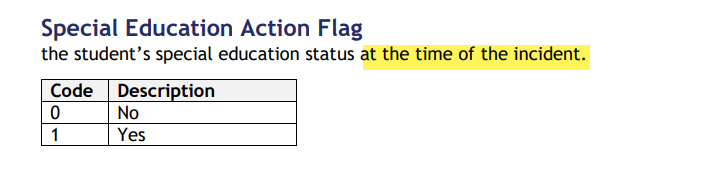 Discipline Action file – Special Education Action Flag 
						

SD024 - Discipline Start Date should fall between Start and End Date of SPED
District will need to adjust field to ‘0’ in the Discipline Action file if student was not in SPED as of any of the incidents that occurred in 24-25
If student started SPED services later in the school year and the incidents happened in the fall, adjust to ‘0’
An exception request will be needed for SD024 if:
student was in SPED at the beginning of the year when the incident(s) happened, but they exited your AU and then returned later in the year  (this record will have Start Date of Sped later in the year)
Student was in SPED at the time of the incident, but not at the time of the discipline start date 
i.e. they exited the day the discipline was supposed to begin
An exception request for SD024 may not be necessary if:
record has not yet been added to your Participation file OR has errors in the file
Be sure the SPED entry and exit dates are correct and reflect the latest attendance in your AU
Special Education Discipline – Lindsey Heitman
SpedDiscipline@cde.state.co.us
40
Special Education DisciplineCommon Error - SD017
SD017 – snapshot needs a valid grade level from district SSA file. Error indicates misalignment with the School Codes, Entry Dates, or Incident Date. First Check this Cognos Report:
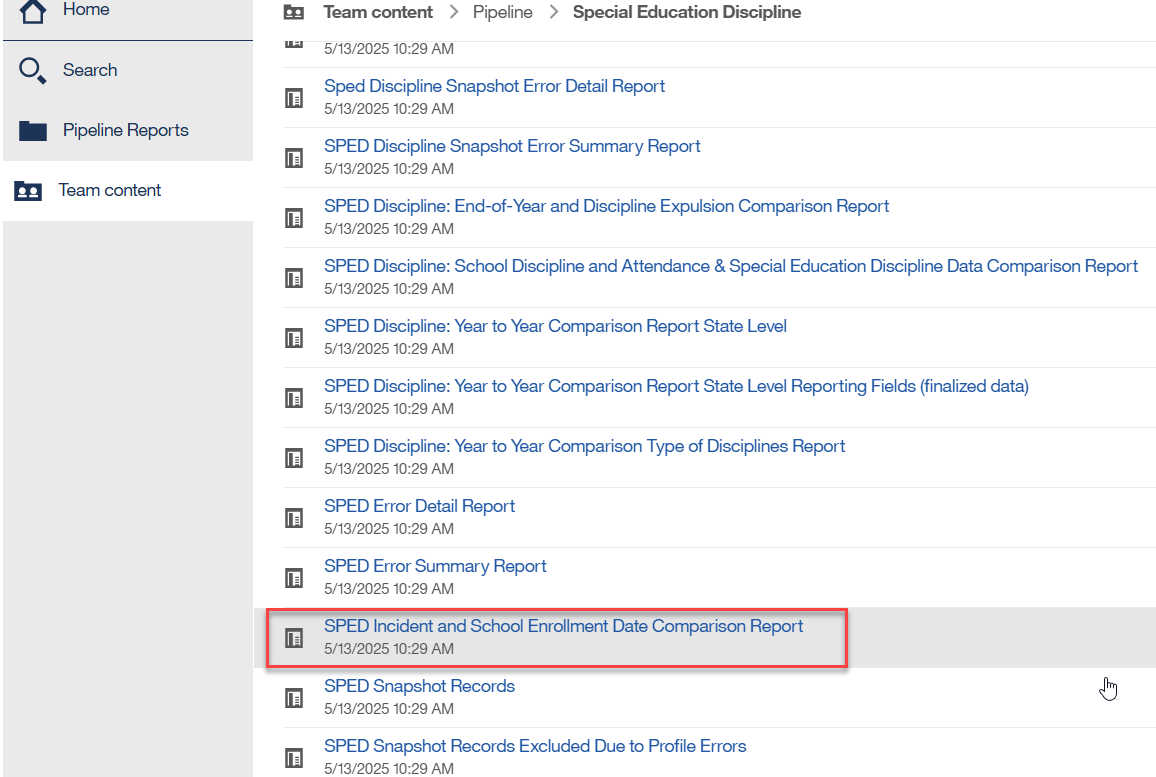 School code must match between Student School Association file and the Discipline Action file
Incident Date must fall between the School Association file School Entry and Exit dates  
The school code reported should be the school where the incident took place
This cognos report can help you determine what the issue is. Report will only contain data IF you have error SD017. You will not see your district code listed in the filter box as an option if you don’t have error SD017 at the snapshot level.
Special Education Discipline – Lindsey Heitman
SpedDiscipline@cde.state.co.us
41
Questions & Resources:Special Education Discipline
Lindsey Heitman
SpedDiscipline@cde.state.co.us 

Discipline Interchange WebpageSpecial Education Discipline Snapshot Webpage
42
Special Education End of Year
Lindsey Heitman
43
Special Education End of YearSnapshot Error
Snapshot processing error for a couple of AUs
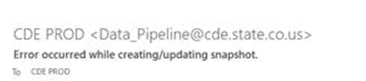 Please let me know if you see this error in your snapshot confirmation email
Issue is not affecting most AUs so far
Special Education EOY – Lindsey Heitman
SpedEndofYear@cde.state.co.us
44
Special Education End of YearTimeline
May 1, 2025  -  SPED EOY Snapshot official open
June 26, 2025 – IEP Interchange files error-free 
September 4, 2025 - All Exception requests submitted to CDE
September 11, 2025 – All errors resolved at snapshot/interchange 
September 12 -19, 2025 -Initial Report Review 
September 22 - 26, 2025 – Resolving duplicates
September 29 – October 1, 2025 – Final Report Review
October 3, 2025 - Final submission due to CDE
Reminders for snapshot error work:
Be sure to check for new interchange errors each time you transfer revised files from Enrich to Pipeline!
Interchange errors are different between Enrich and Pipeline so you cannot rely of Enrich for those errors
Be sure to check Batch Maintenance screen after each and every file upload or transfer from Enrich to ensure the latest version of your files have processed before creating a snapshot
Special Education EOY – Lindsey Heitman
SpedEndofYear@cde.state.co.us
45
Special Education End of YearError Code SY108
SY108 Triggers when a record that was on last year’s snapshot is missing from the current year snapshot
This error can trigger for the following reason(s) that do not need an exception:  
An error exists at the IEP Interchange 
An IEP Interchange file (child or participation) didn’t successfully process
Criteria Issue (i.e. mismatched SASID or LASID between files, interchange error, etc)
Student exited over the summer or in the prior year and has not returned to your AU this year 
Use EOY Summer Exit screen to exit the record

Check the Pipeline Report - Records Not in Snapshot Report - for more details on why records aren’t pulling into your snapshot

Only reason an exception would be used for this error:  
Merged SASID or school closings/unusual circumstances
Special Education EOY – Lindsey Heitman
SpedEndofYear@cde.state.co.us
46
Questions & Resources:SPED End of Year
Lindsey Heitman
SpedEndofYear@cde.state.co.us 

Special Education IEP Interchange WebpageSpecial Education End of Year Snapshot Webpage
47
Thank you for Joining Today!
Next Town Hall will be July 10th
No Town Hall July 3rd due to the holiday week!
48